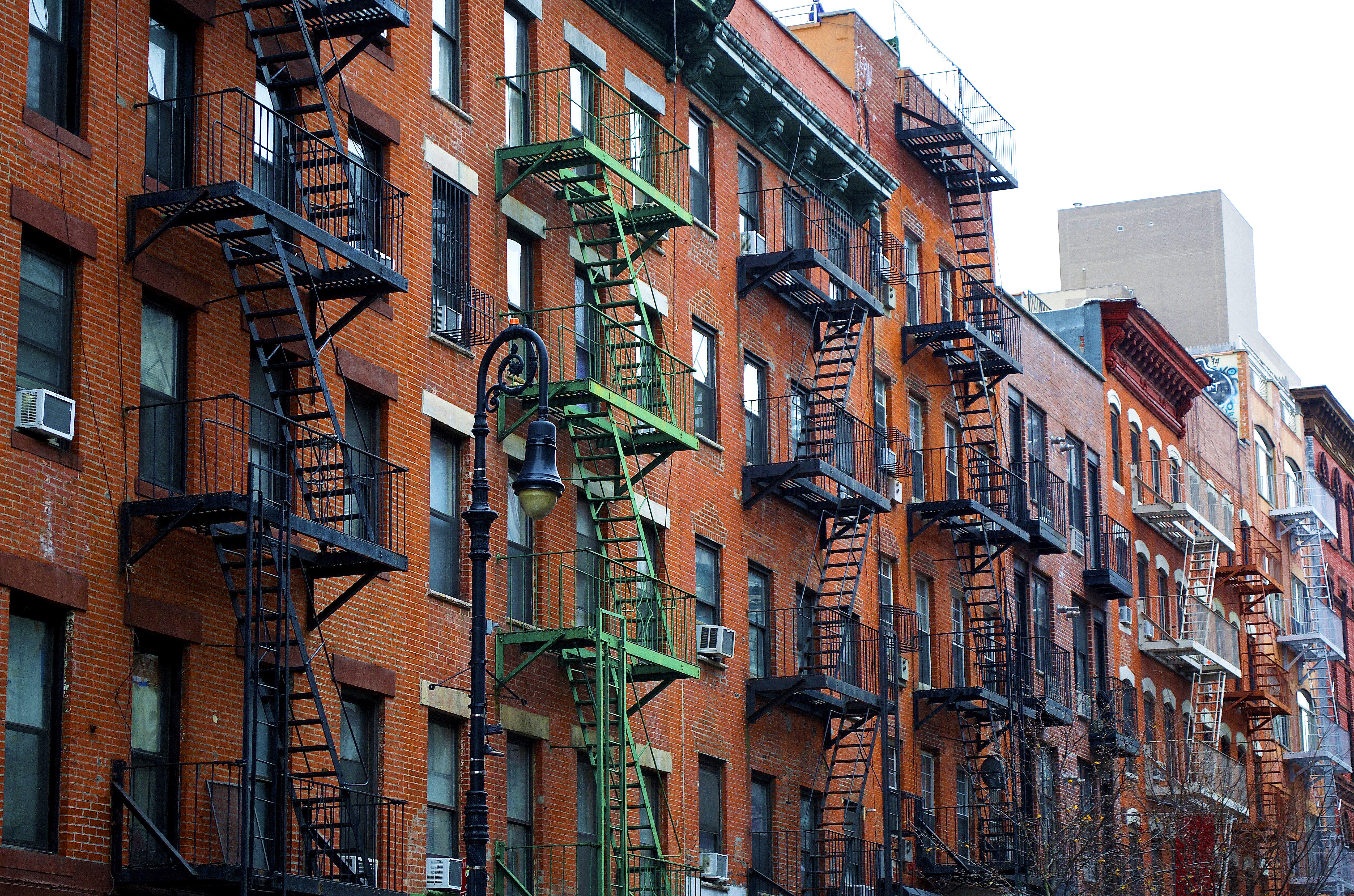 ENERGY EFFICIENCY STANDARDS
FOR RESIDENTIAL RENTALS


Step 4 Calculate Impacts





Transforming global energy use to create a clean, prosperous, and secure low-carbon future.
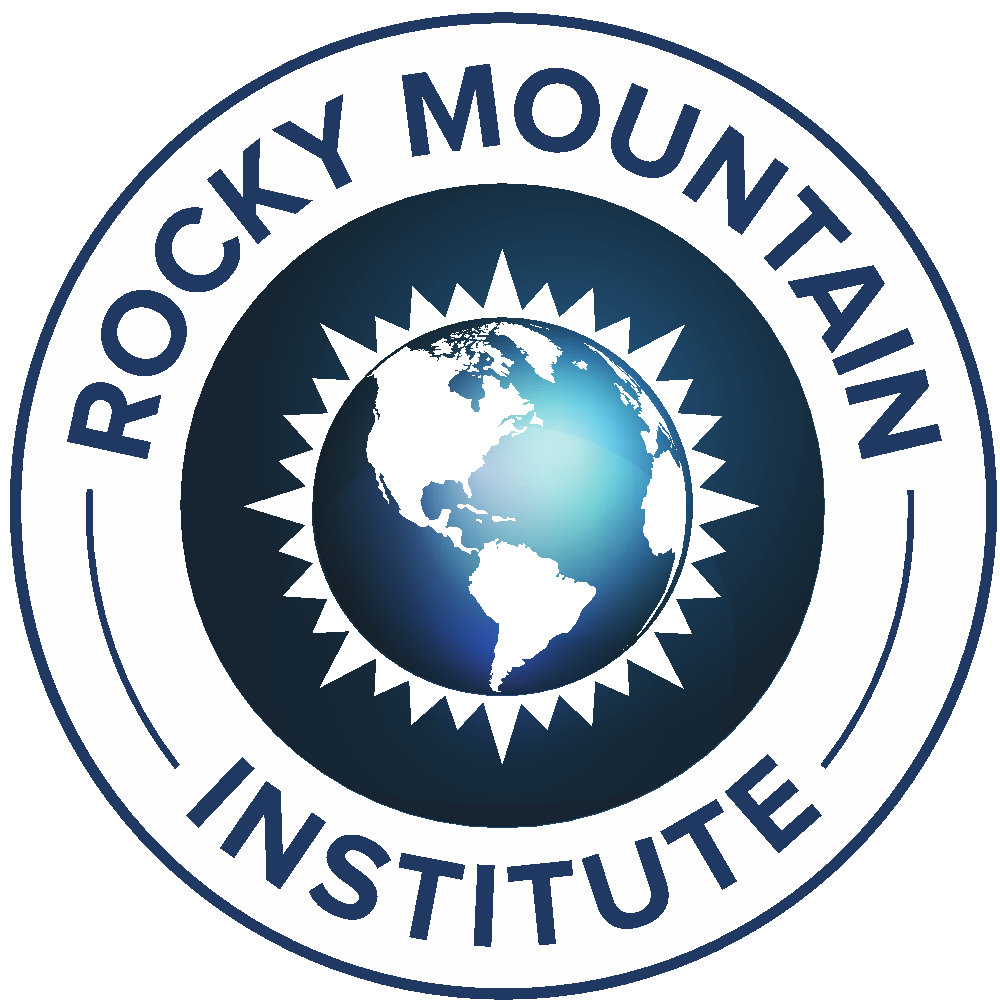 Description of the Impact Calculator and its Function
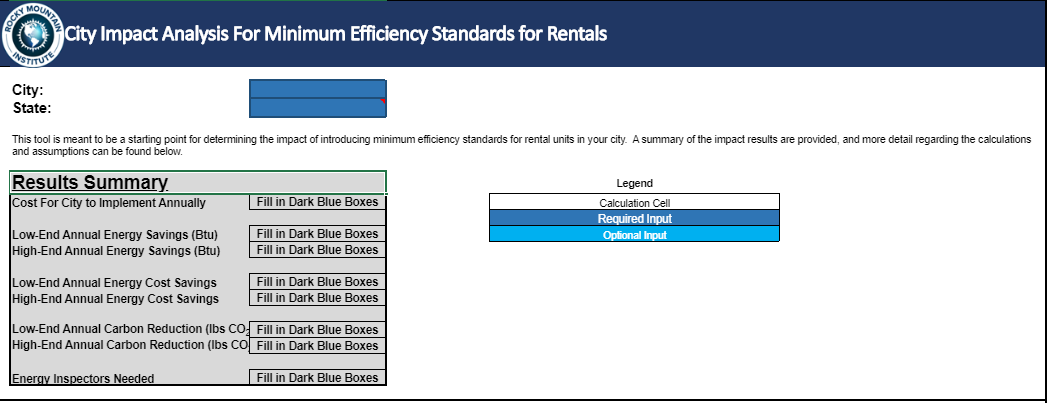 This tool is meant to be a starting point for determining the impact of introducing minimum efficiency standards for rental units in your city. A summary of the impact results are provided, and more detail regarding the calculations and assumptions can be found below.
Impact Calculation Assumptions
Efficiency standards serve long-term rentals
20% of rentals will be exempt or non-compliant; this assumption should be updated after developing compliance framework
3 years from putting the policy in place until all rentals need to be compliant
State-specific natural gas cost and carbon intensity of electricity
Cost assumptions:
$50,000 for external analysis to set efficiency target
Cost to build inspectors workforce
Verification cost
Full time city staff to run the program
City used existing efficiency tool vs. developing its own
[Speaker Notes: Alisa run]
Example Impact Calculation
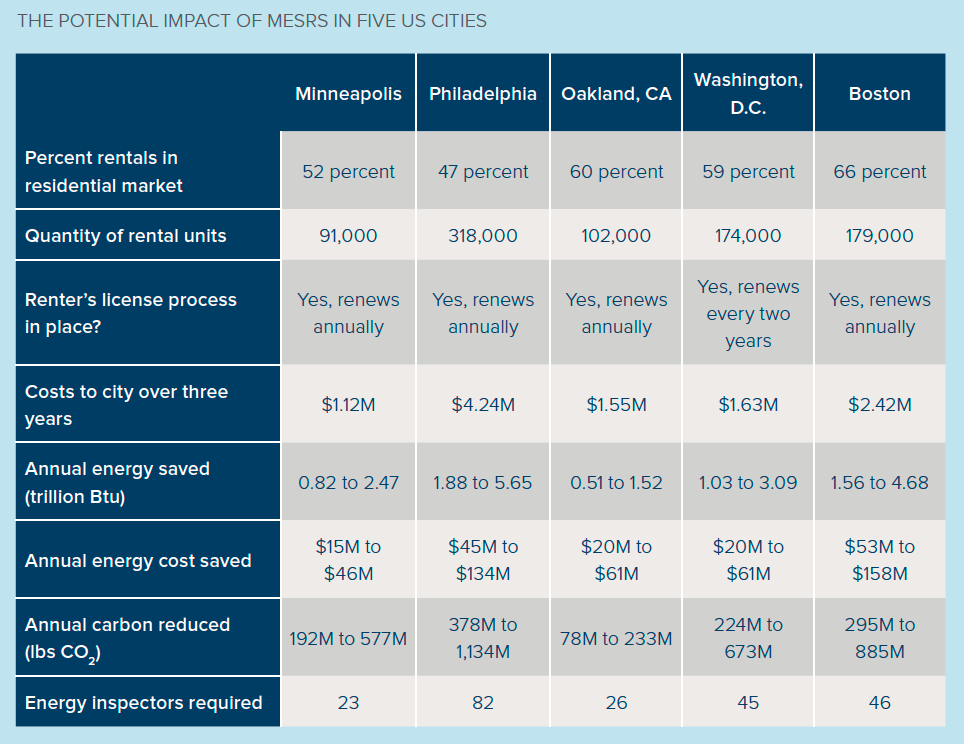 [Speaker Notes: Specifically address / clarify the ’Costs to city’ line item]
Aggregated Impact Calculation of 25 Cities that Participated in 2018 RMI Cohort
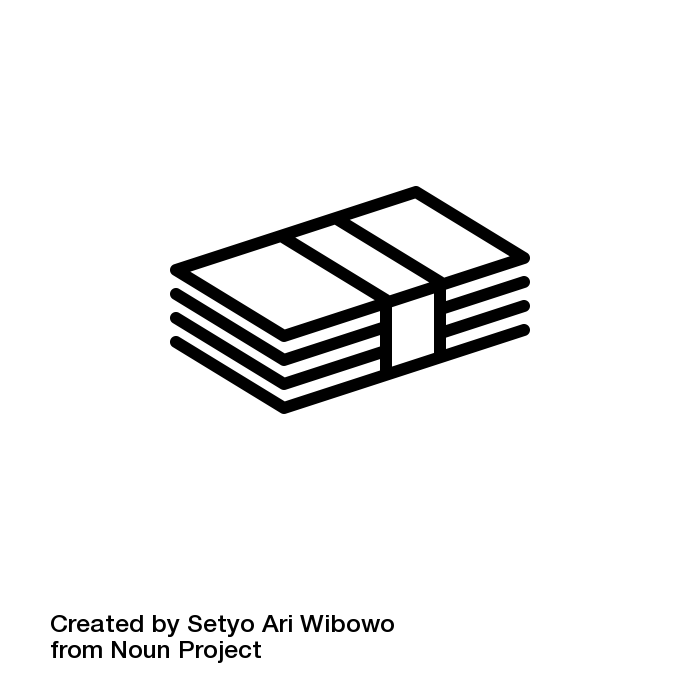 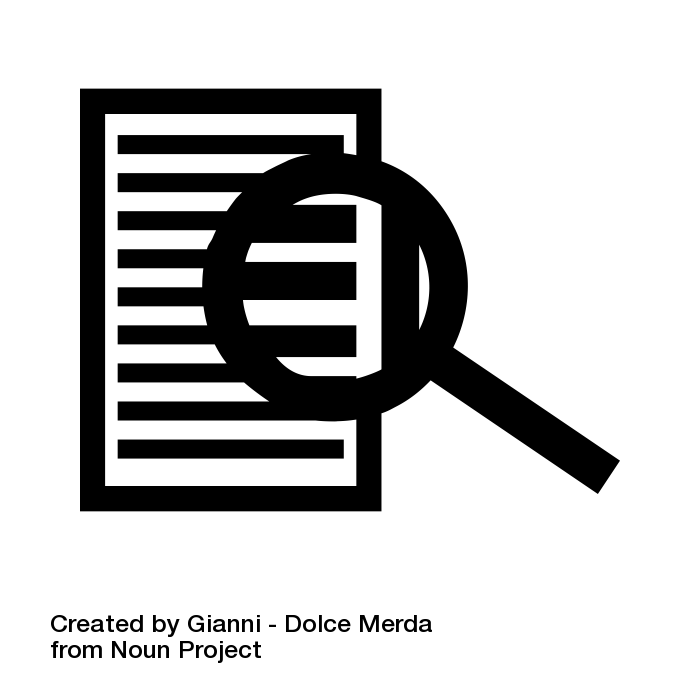 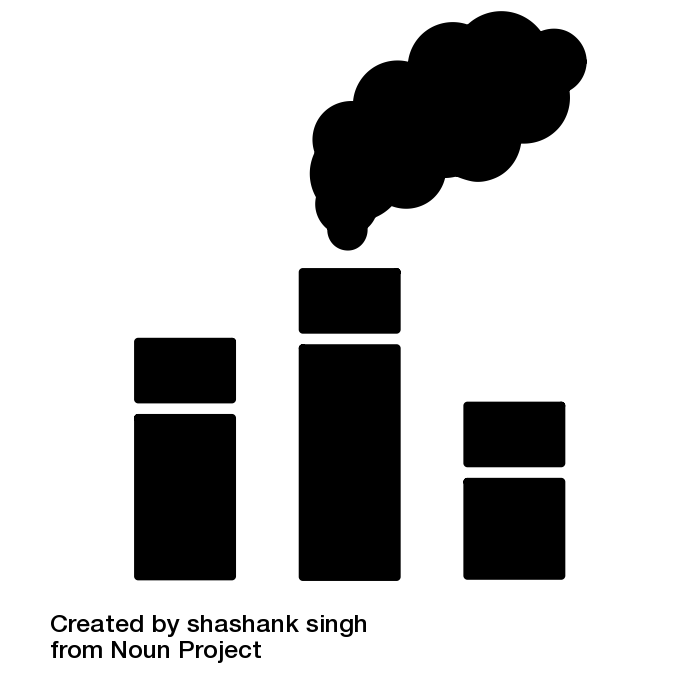 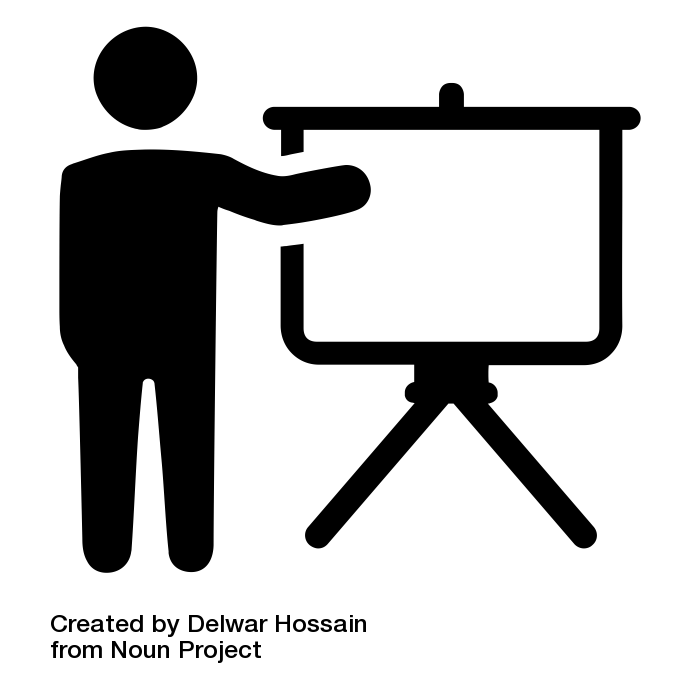 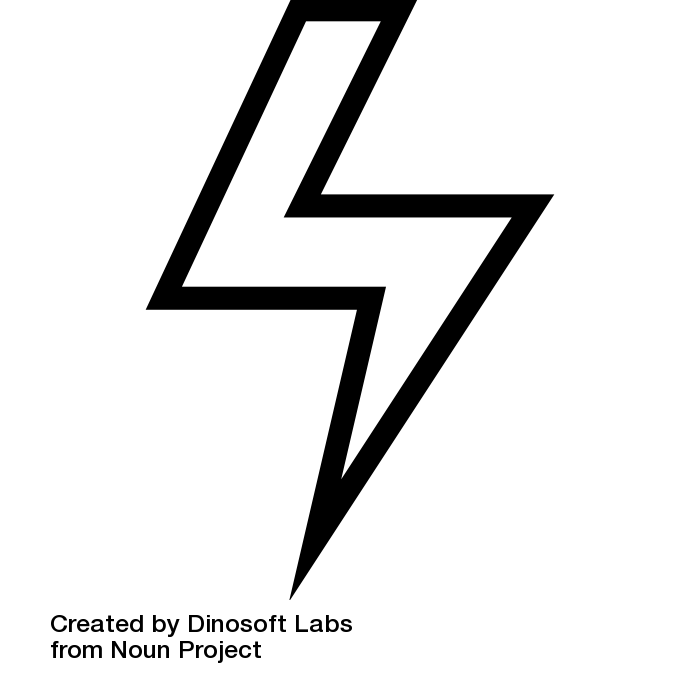 Note: Range is based on 10-30% energy savings assumption over existing conditions
[Speaker Notes: Alisa run]